Примеры образовательных практик, применяемых для развития функциональной грамотности на уроках английского языка.
Современность требует от человека достаточно большой набор  грамотностей :
Читательская грамотностьДля обеспечения максимального развития данного навыка необходимо научить детей во время чтения определять ситуацию и цель чтения.Ситуации бывают:Учебные. Цель – обучение. Примеры: чтение учебника, статьи.Личные. Цель – личная. Примеры – чтение любимой книги, ведение и чтение своего дневника.Общественные. Цель – социализация. Примеры: правила, документы, форумы.Деловые. Цель – выполнение конкретного дела. Примеры: инструкции, рецепты, объявления.
Одним из заданий , где максимально качественно можно обеспечить развитие данного навыка, является чтение комикса
Естественнонаучная грамотность

Это способность человека осваивать и использовать естественнонаучные знания для распознавания и постановки вопросов, для освоения новых знаний и объяснения естественнонаучных явлений.

Для развития данных навыков на уроках английского языка можно применять методику , которая подразумевает, что любой школьный предмет может проходить на английском языке .

Как пример, на каждом уровне есть темы, изучающие животных, их среду обитания, особенности развития и другую информацию.
Как пример, на каждом уровне есть темы, изучающие животных, их среду обитания, особенности развития и другую информацию.
В качестве интересного задания на развитие естественно-научного навыка можно предложить детям нарисовать пищевую цепь, подписав названия на английском или изучить виды животных, которые водятся только в англоговорящих странах.
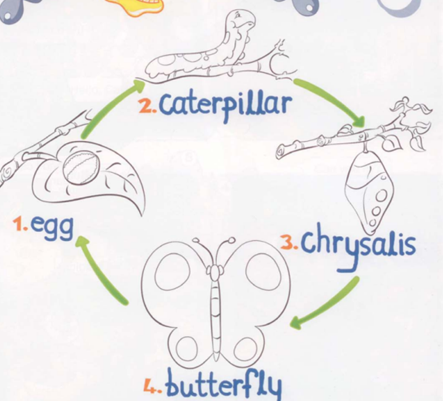 Математическая и финансовая грамотность

Математическая грамотность - это способность индивидуума формулировать, применять и интерпретировать математику в разнообразных контекстах.

Финансовая грамотность включает знание и понимание финансовых терминов, понятий и финансовых рисков, а также навыки, мотивацию и уверенность, необходимые для принятии эффективных решений в разнообразных финансовых ситуациях.
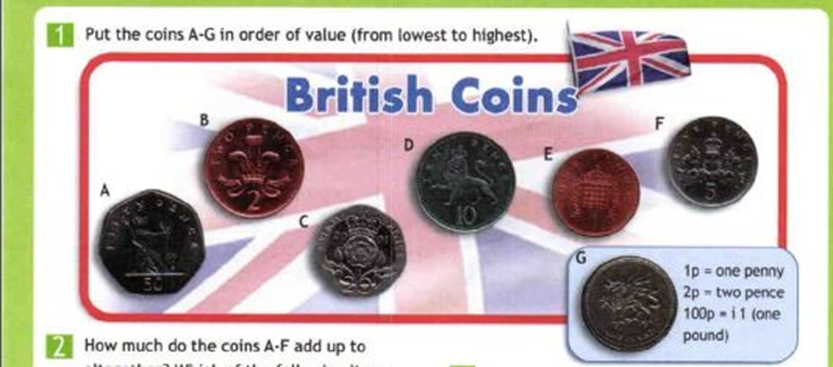 Креативное мышление .
Развитие функциональной грамотности подразумевает развитие у школьников такой компетенции, как креативное мышление. Для этого предложены  сценарии комиксов и праздников :
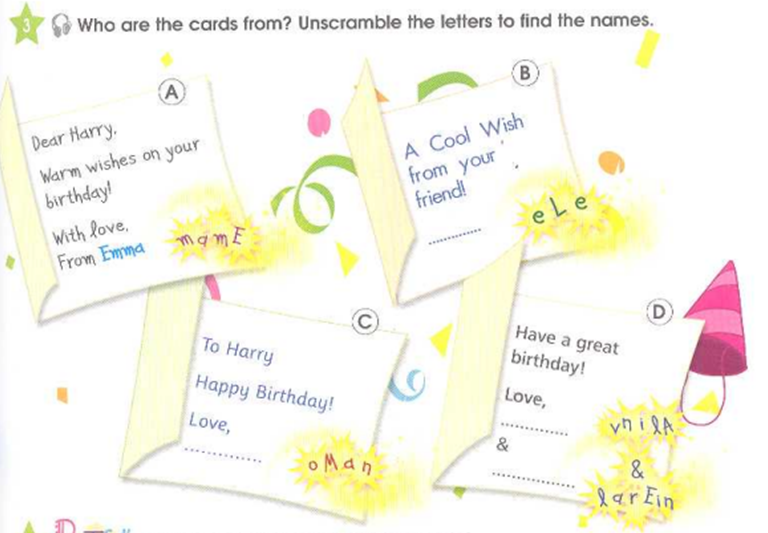 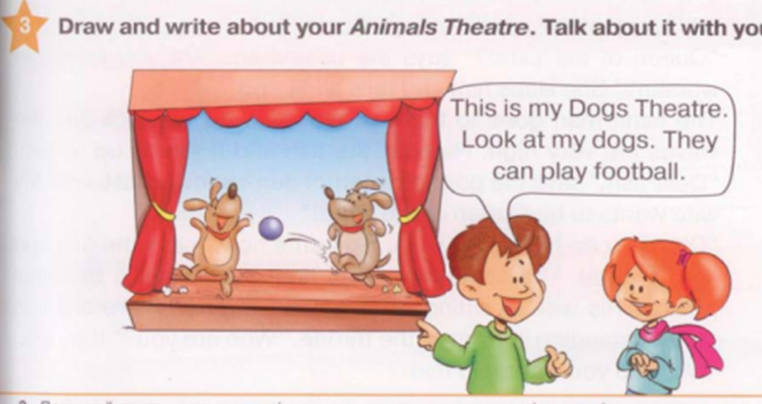 Глобальные компетенцииГлобальные компетенции – это способность человека критически рассматривать с различных точек зрения проблемы глобального характера и межкультурного взаимодействия.
Задания по данным темам могут быть направлены одновременно  на развитие глобальной компетенции и креативного мышления. Примеры таких заданий:
- Сравнить страны между собой по предложенным критериям.
- Выбрать наиболее понравившуюся страну и объяснить, почему выбор именно такой.
- Выбрать страну, описание которой не предложено в учебнике и сделать ее презентацию перед классом.
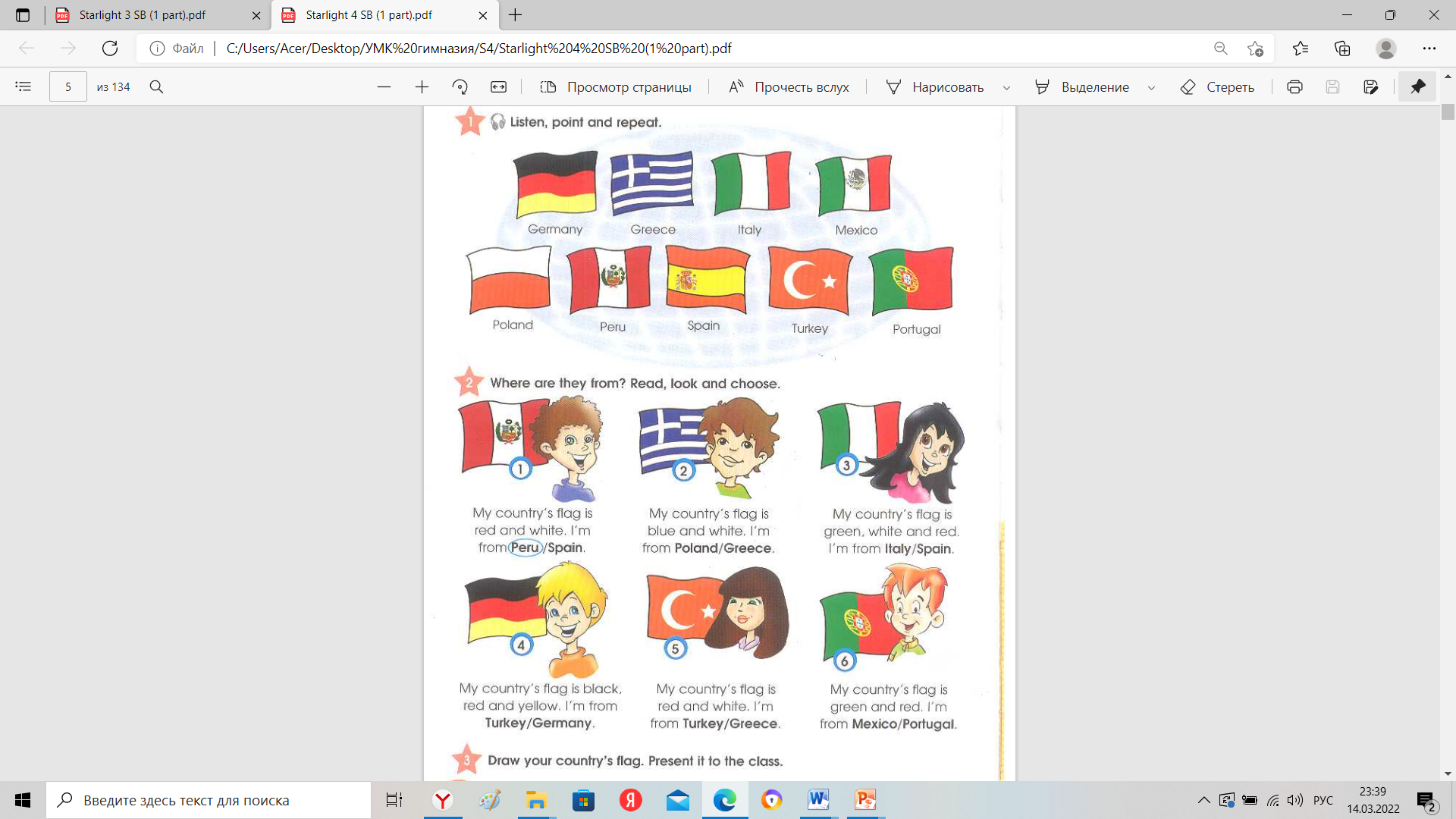 Заключение.      В ходе проведения данного анализа УМК на предмет развития с его помощью функциональной грамотности у учащихся на уроках английского языка, мною был сделан следующий вывод:       на каждом уроке происходит развитие читательской грамотности, к которой можно прибавить развитие любого навыка из составляющих функциональной грамотности в зависимости от изучаемой темы.